PARANASAL SINUSES
Ap.Dr.ALI MOHSIN HASAN
DGS FICS CABS MRCS FRCS
OBJECTIVES:
Anatomical location
Connections
Development
Neurovascular supply
Applied anatomy
PNS:
Air containing cavities

4 pairs :-
Frontal 
Maxillary
Ethmoidal
Sphenoidal
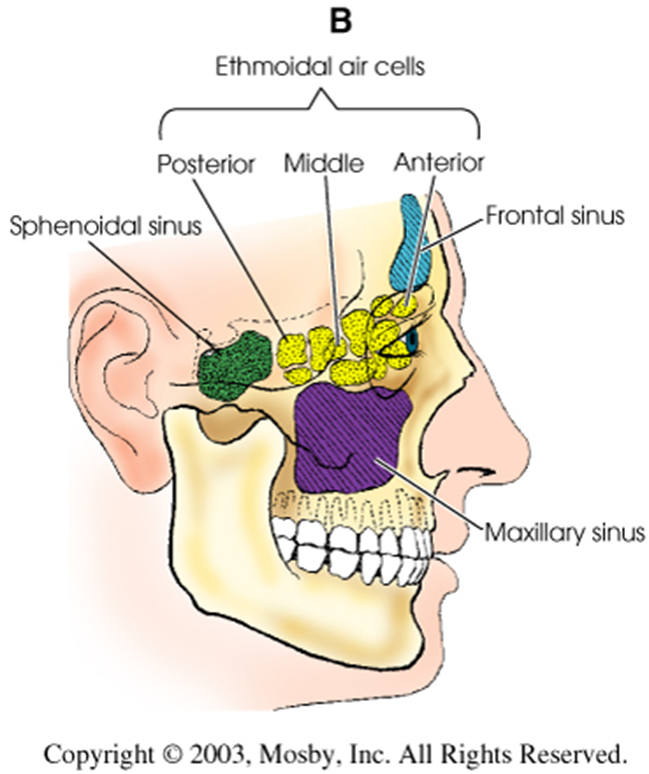 FUNCTION:
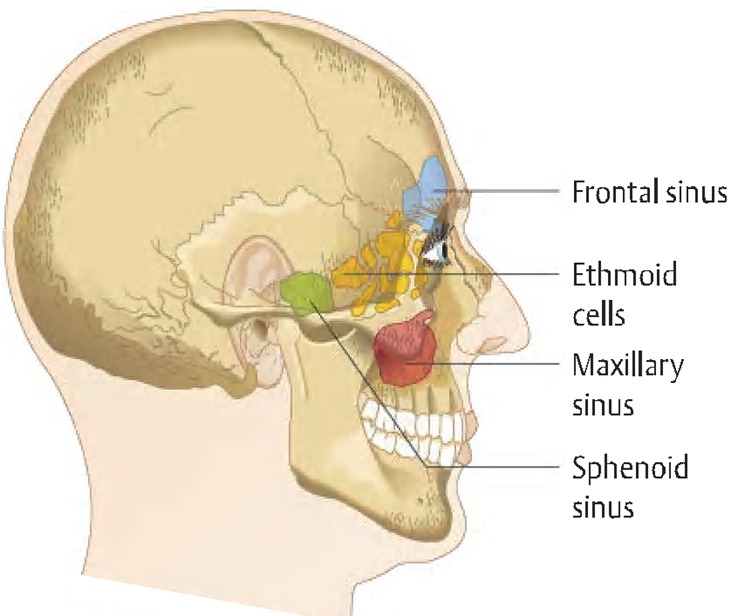 To make the skull lighter and add resonance to the voice.
The sinuses are rudimentary or even absent at birth.
Enlarge rapidly during the age 6yr and then afterwards.
MAXILLARY SINUS:
Largest of all
Pyramidal in shape 
Base pointing to lateral wall of nose.
Apex laterally in the zygomatic process of maxilla.
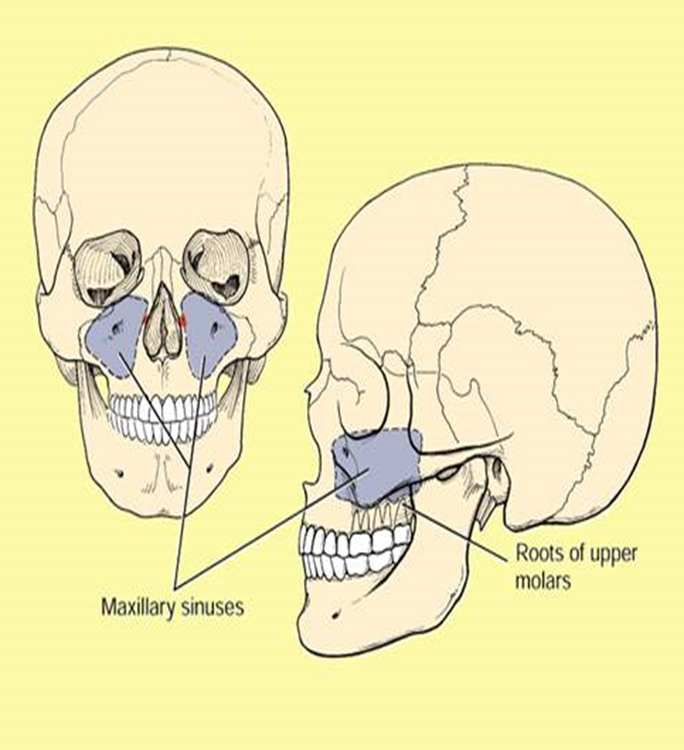 BOUNDARIES:
Anterior:- facial surface of maxilla
Posterior:-infratemporal and pterygopalatine fossa
Medial:- middle and inferior meatus
Floor:- alveolar and palatine processes of maxilla
Roof:-floor of orbit
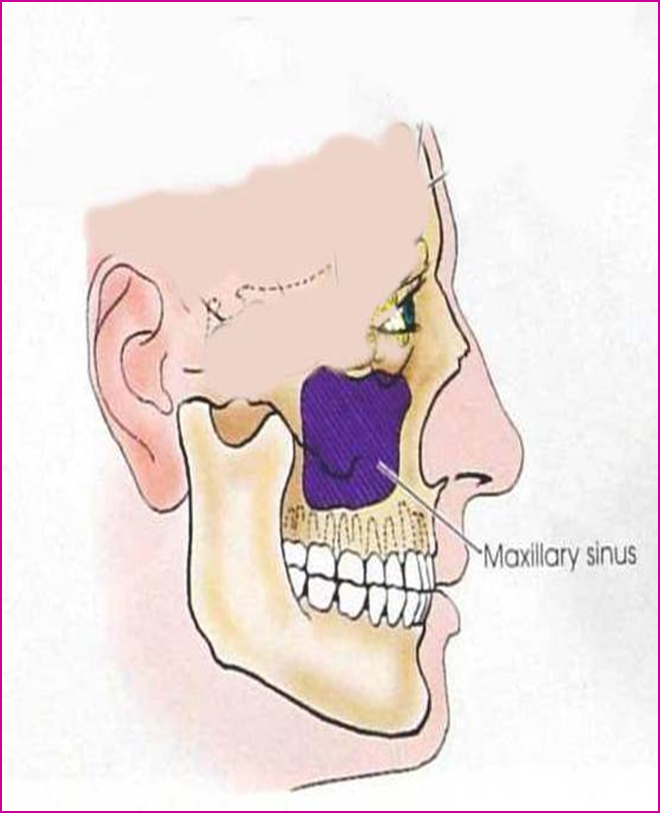 BLOOD SUPPLY:
ARTERIAL: 
By facial artery branch of ECA. 
By infra orbital & greater palatine arteries branch of  max. art which is  branch of ECA. 
   VENOUS: 
To anterior facial vein& pterygoid plexus.
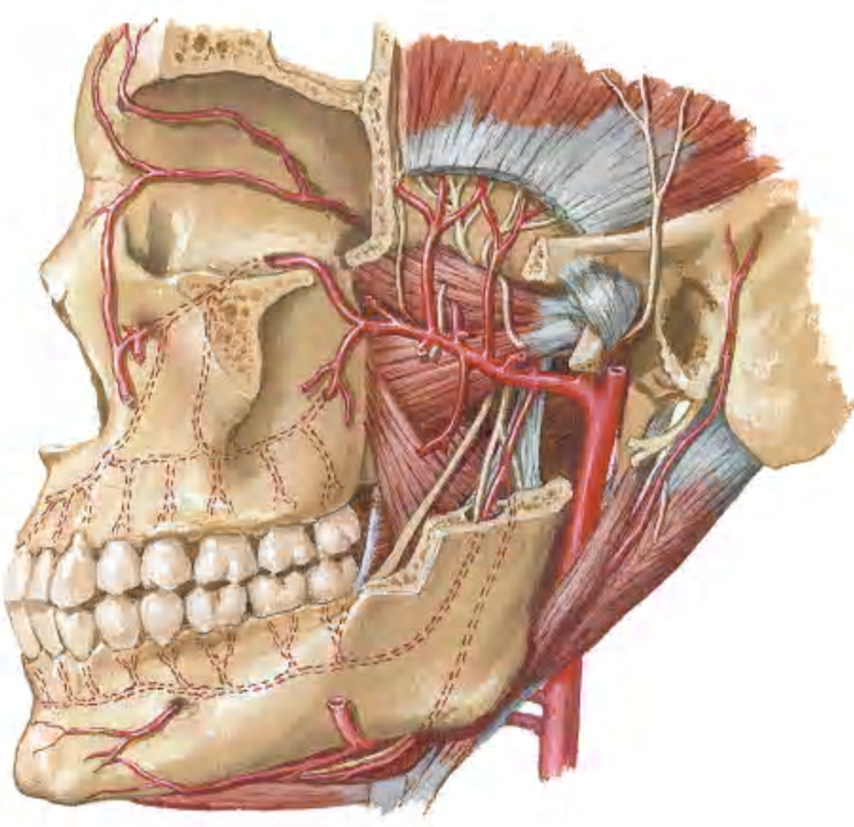 NERVE SUPPLY:
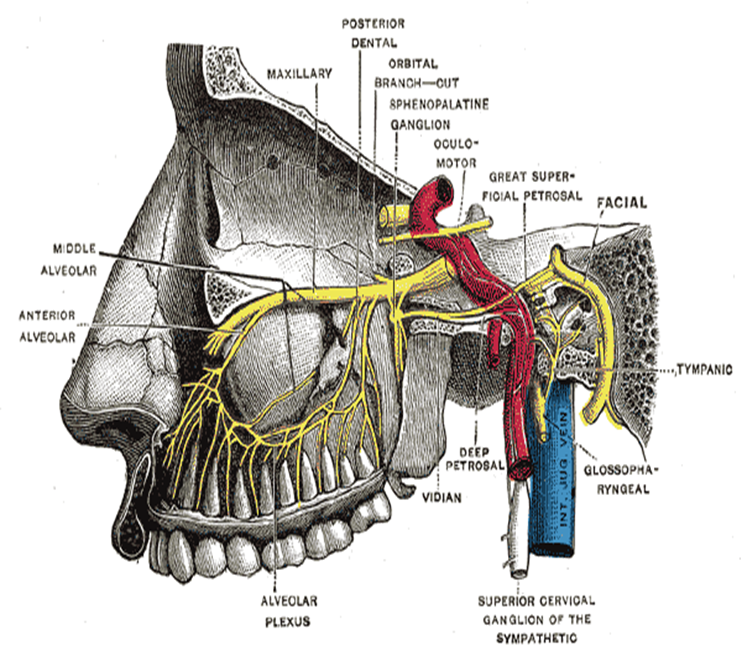 Infraorbital nerve
Anterior superior alveolar nerve
Middle superior alveolar nerve
Posterior superior alveolar nerve
FRONTAL SINUS:
Resides in frontal bone
2nd largest
Asymmetrical
Right n left are usually unequal
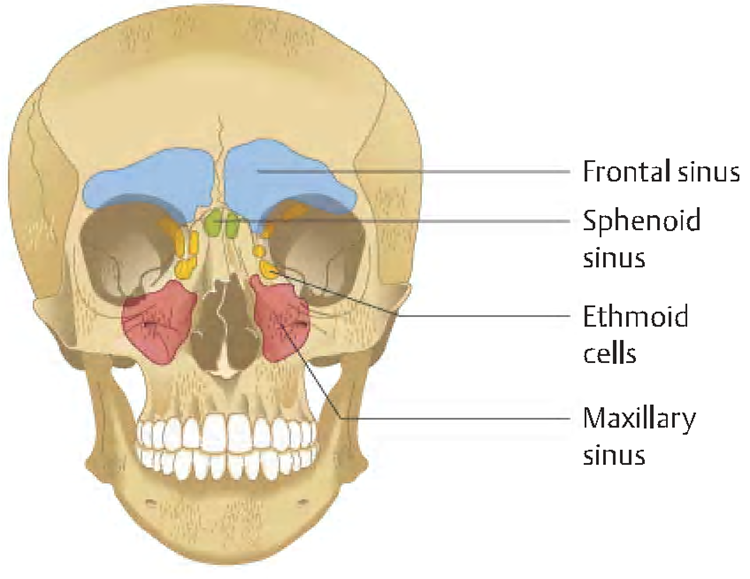 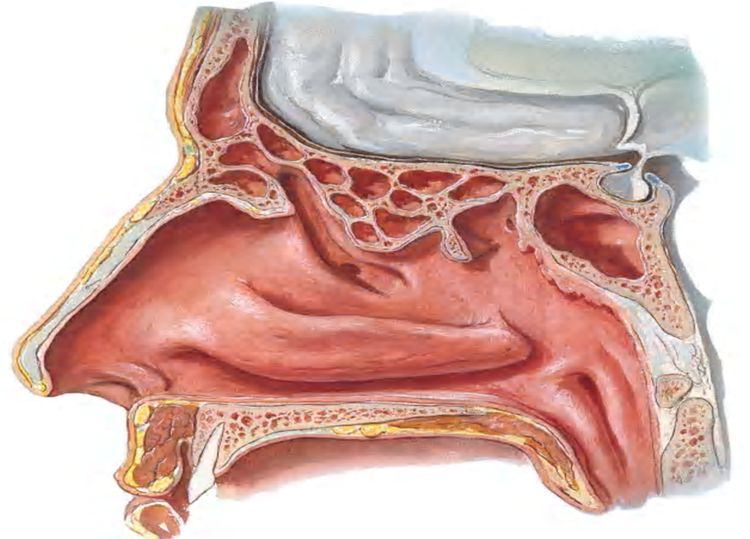 RELATIONS:
Anterior:- skin over the forehead
Inferior:-orbit  & its contents
Posterior:- meningeal and frontal lobe of brain
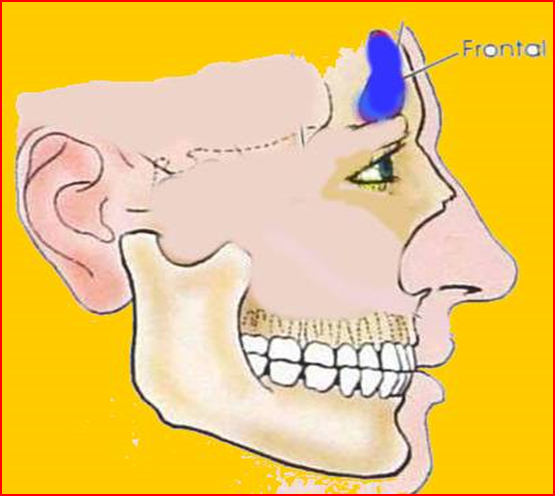 NEUROVASCULAR SUPPLY:
Blood supply - Supra orbital artery
Venous return - Anastomotic veins in supra orbital notch, connecting supra orbital and supra ophthalmic veins.
Lymphatic drainage - Submandibular nodes.
Nerve supply - Supra orbital nerve(ophthalmic nerve)
SPHENOIDAL SINUS:
Resides in body of sphenoid
May be single or paired
Asymmetrical
Unequal in size
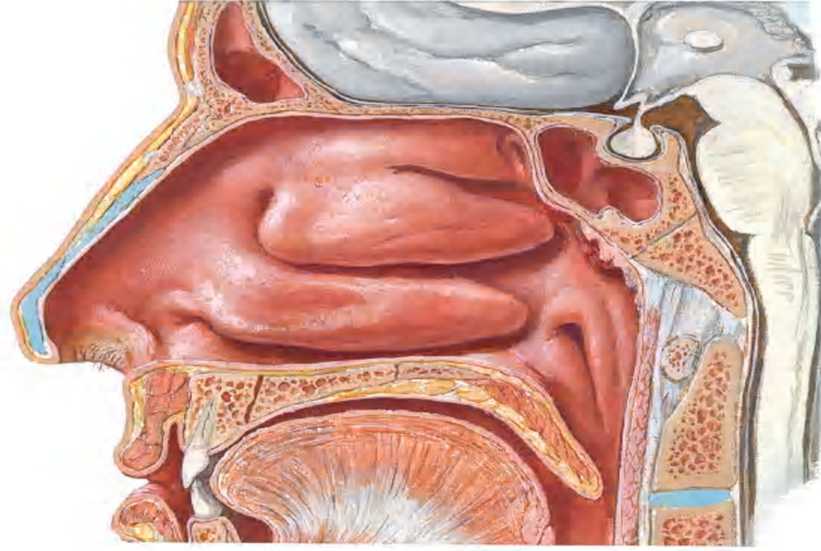 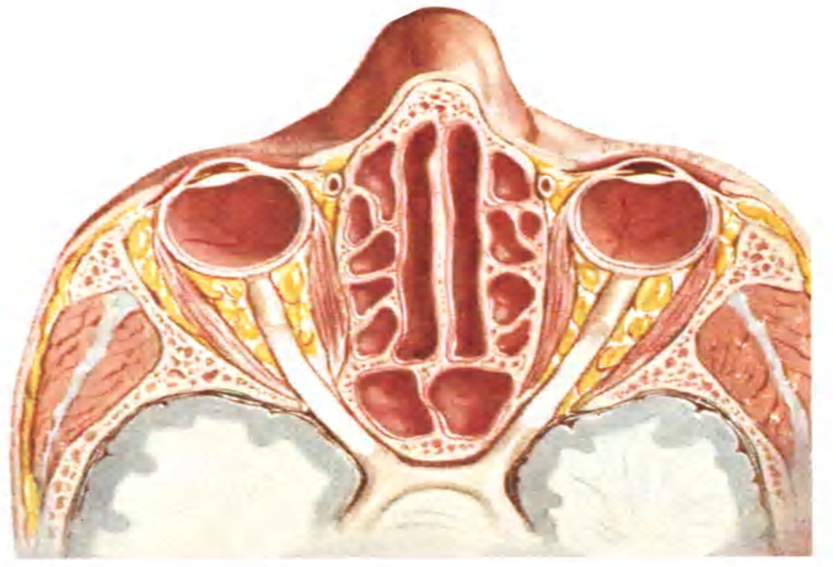 RELATIONS:
1.Cavernous sinus  lies laterally containing the: 
  IIIrd,

  IVth,
 
  Vth (ophthalmic 
  and maxillary-
  divisions) and
 
  VIth cranial nerves,

2.Internal carotid artery
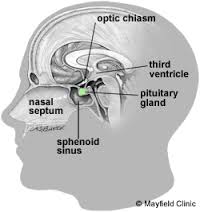 SUPERIORLY
Optic chiasma
Hypophysis cerebri
NEUROVASCULAR SUPPLY:
Blood supply:
Posterior ethmoidal artery
Venous drainage:
Pterygoid plexuses
Nerve supply:
Posterior ethmoidal nerve
Lymphatic drainage:  Retropharyngeal nodes
ETHMOIDAL SINUS:
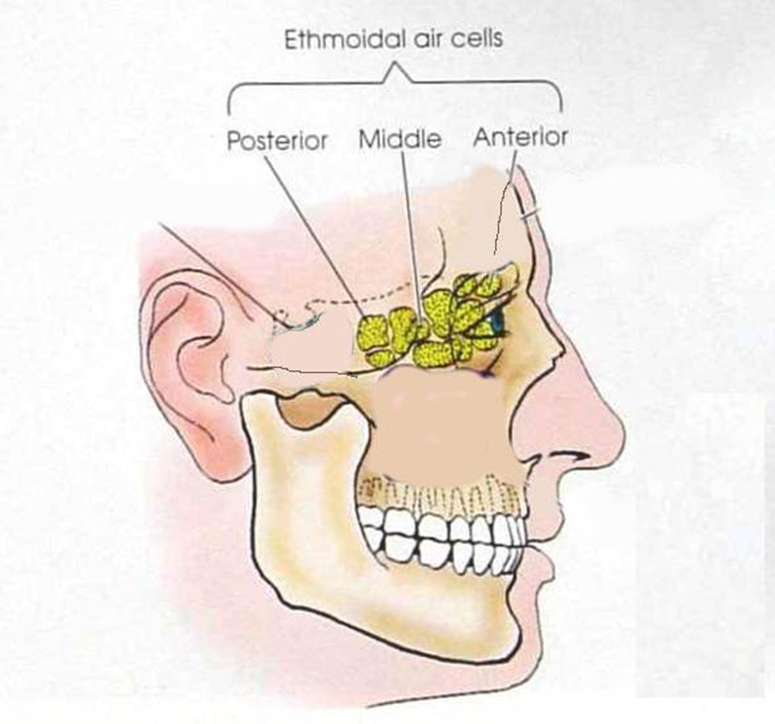 Resides in ethmoid bone
3 groups:- 
Anterior 
Middle
Posterior
Number varies from 3-18
Present from birth
RELATION:
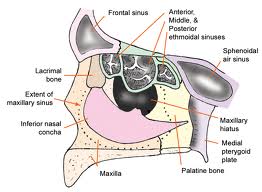 Above:orbital plate of frontal bone
Behind:orbital process of palatine bone
Anteriorly:
   lacrimal bone
NEUROVASCULAR SUPPLY:
Arterial supply
Anterior ethmoidal artery(ophthalmic artery)
Post. Ethmoidal artery
Sphenoidal artery(maxillary artery)
 Venous drainage
Ant. Ethmoidal vein 
Post. Ethmoidal  vein
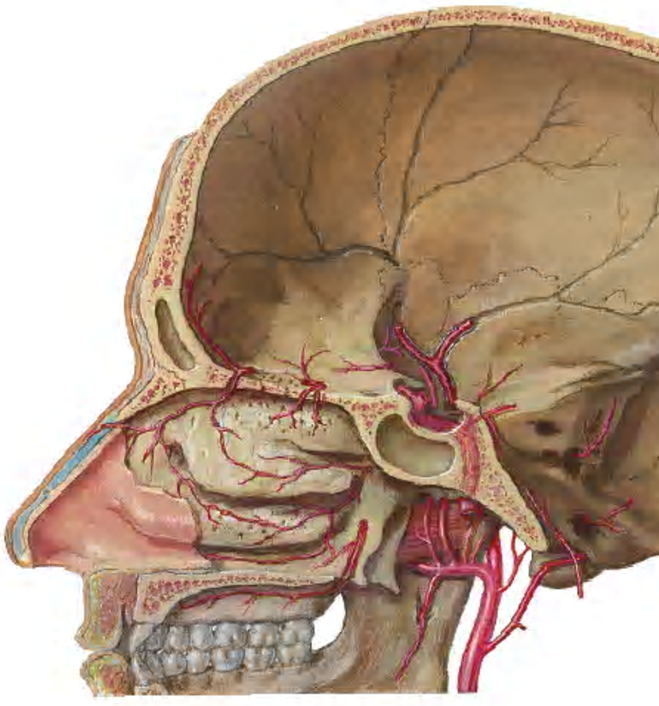 Nerves :
Anterior and posterior ethmoidal nerves.Orbital branches of pterygopalatine ganglion
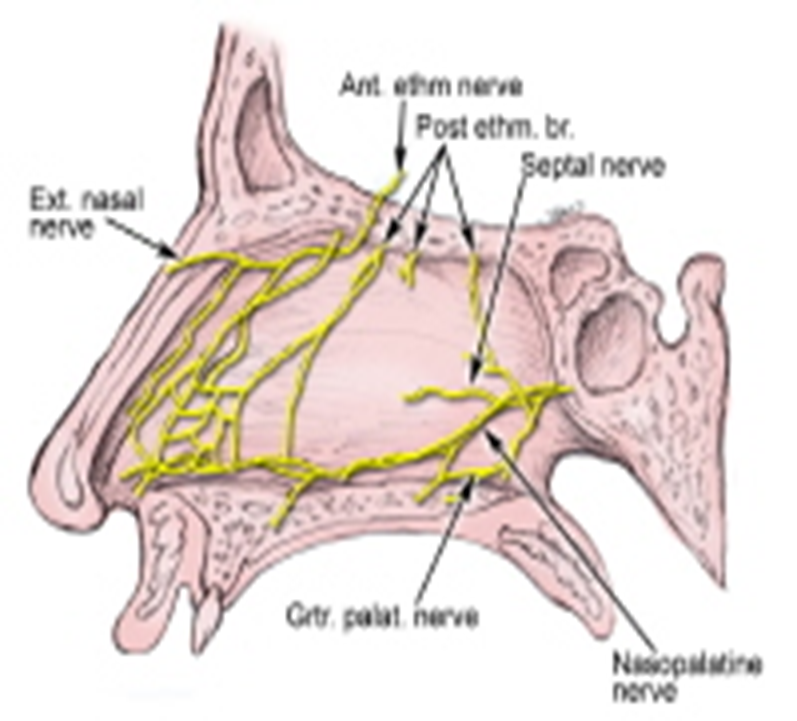 Lymphatic drainage : Submandibular nodesRetropharyngeal nodes
DEVELOPMENT:
Outpouching from mucus membrane of nose
at birth:-Maxillary and ethmoidal present
At 6-7 yrs:- frontals and sphenoids
At 17-18 :- all fully developed
DRAINAGE:
APPLIED ANATOMY:
SINUSITIS:
Infection of sinus 
S/S:
Headache
Thick purulent discharge from nose
DRAINING MAXILLARY SINUS:
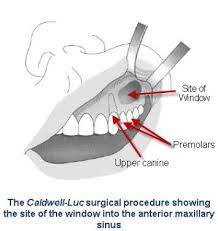 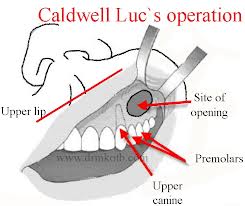 SITE OF INCISION:
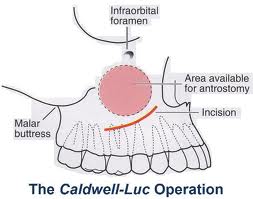 CLINICAL PICTURE:
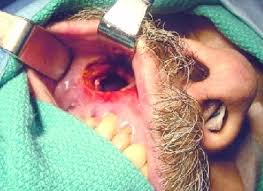 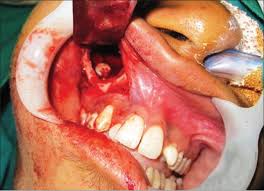 APPLIED:
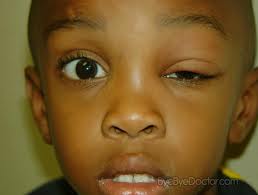 Frontal sinusitis and ethamoidal sinusitis can cause edema of the lids secondary to infection of the sinuses
RADIOGRAPHIC FINDINGS:
BENIGN NEOPLASMS
Osteomas
Fibrous Dysplasia
Ossifying Fibroma
Ameloblastoma
Inverted Papilloma
OSTEOMA
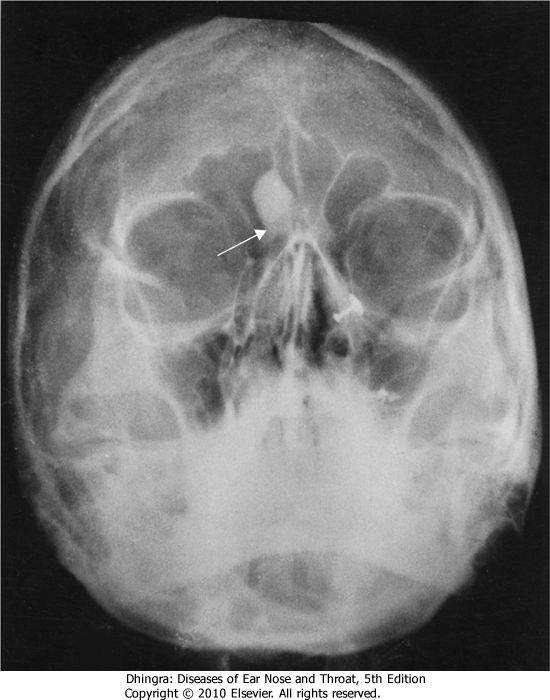 15 to 40 years
Frontal > Ethmoid > Maxillary
Slow-growing bone tumour & 
   often remains asymptomatic.
It can cause
obstruction of ostium 
mucocele formation
pressure symptons
Rx :Local excision
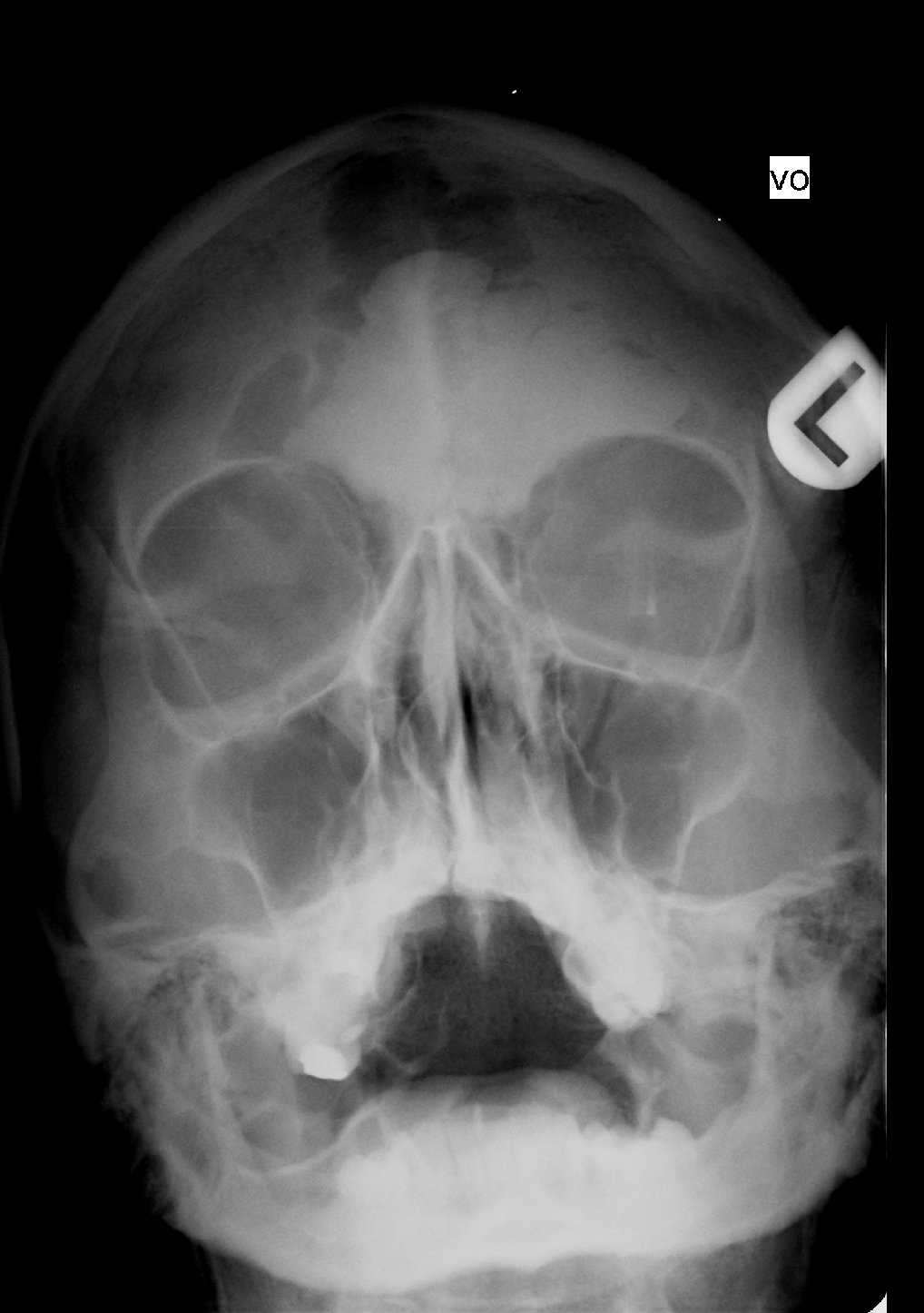 FIBROUS DYSPLASIA
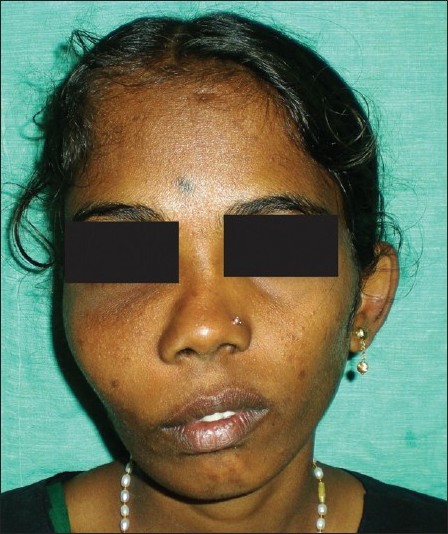 Bone replaced by Fibrous tissue
Maxilla > Ethmoids & Frontal
C/F:
Disfigurement of Face
Nasal Obstruction
Displacement of eyes 
Radiology: 
Diffuse margins with Ground glass appearance
Rx - Cosmetic restructuring surgery
FIBROUS DYSPLASIA
Axial CT shows radiopaque mass oblitearating maxillary sinus and nasalcavity on the right side
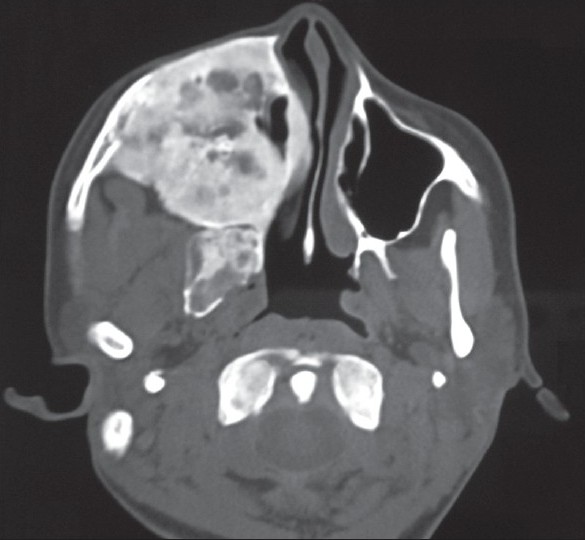 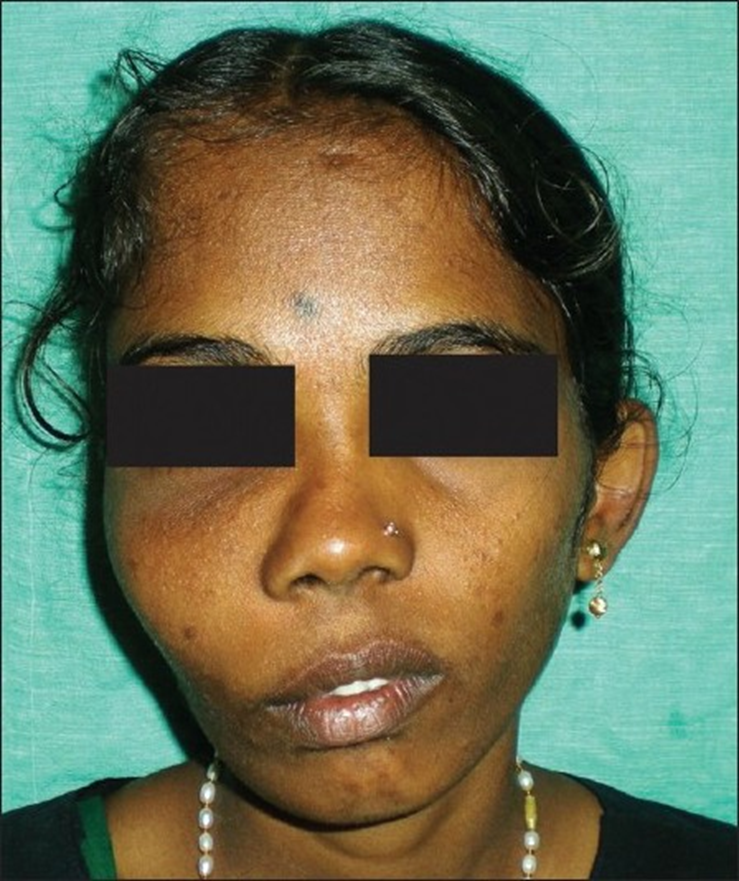 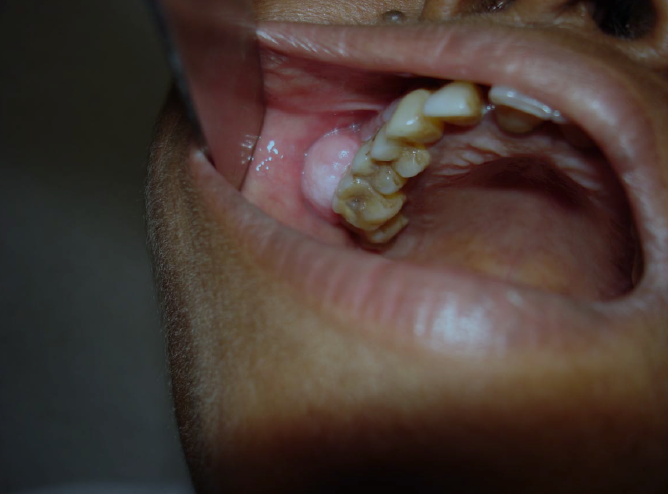 Ameloblastoma(ADAMANTINOMA)
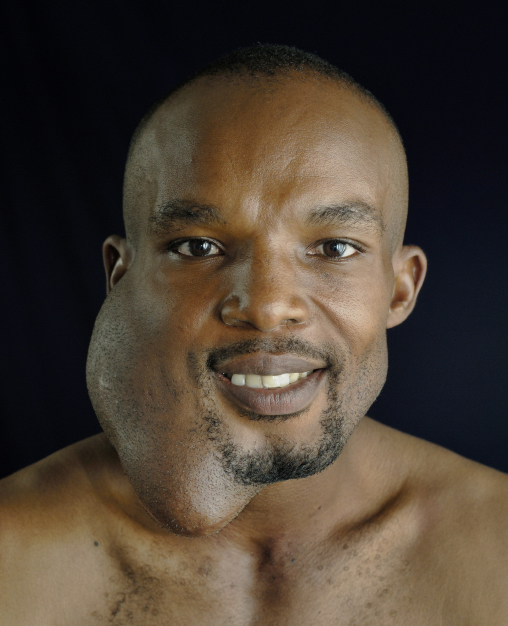 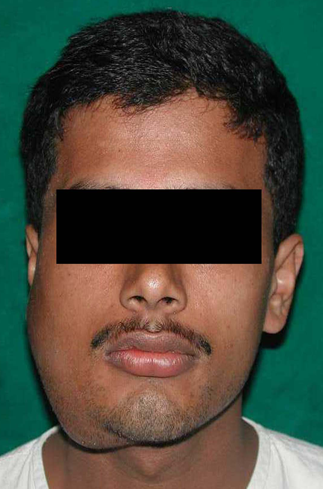 Arises from odontogenic tissue
Locally aggressive
Invades maxillary sinus
Rx :surgical excision
MALIGNANT NEOPLASMS
Ca nose & PNS constitute 0.44% of all malignancies in india
Frequency = Max.s > Ethm.s > Frontal.s > Sphenoid.s
AETIOLOGY
Nickel & Chromium refineries(Sq. Cell Ca & Anaplastic).
Mahogany wood industries (Adeno Ca).
Leather Tanning industries.
Bantus tribes of South Africa –max s Ca due to use of stuff containing Ni & Cr.
Malignant NEOPLASM-lesions
Squamous cell carcinoma-------80%
Adenocarcinoma
Adenoid cystic carcinoma        20%
Melanoma
Sarcomas
etc
CA MAXILLARY SINUS
Arises from the lining of max sinus.
Middle aged males(40 -60yrs)
Remain silent for a long time or showing only symptons of sinusitis
Late :destroy bony walls & invades in to surrounding structures.
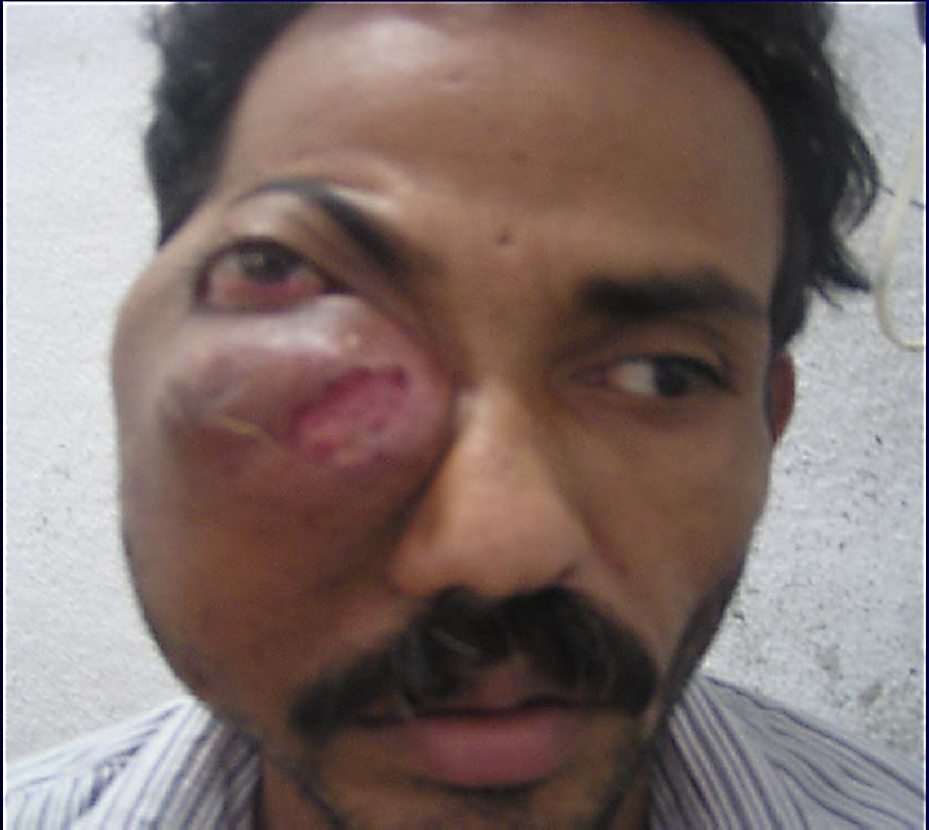 CA MAXILLARY SINUS
Clinical Features
Nasal Stuffiness
Blood stained Nasal                   discharge
Parasthesia or pain over cheek
Epiphora
These are early C/F.
Often misdiagnosed and treated as sinusitis.
CA MAXILLARY SINUS
Clinical Features based on extention
MEDIAL SPREAD=Nasal obstruction + discharge + epistaxis
Superior spread=Proptosis + diplopia + ocular pain + epiphora
INFERIOR SPREAD=Expansion of alveolus + denatal pain + loosening teeth + poor fitting dentures + ulceration of gingiva + swelling hard palate.
ANTERIOR SPREAD=Swelling of cheek + invasion of facial skin
POSTERIOR spread=Trismus
INTRACRANIAL spread=Via ethmoid , cribriform plate or foramen lacerum
LYMPHATIC SPREAD=Submandibular , Upper jugular nodes and retropharyngeal nodes are enlarged in late stage.
SYSTEMIC SPREAD=in to lungs and occasionally to bones.
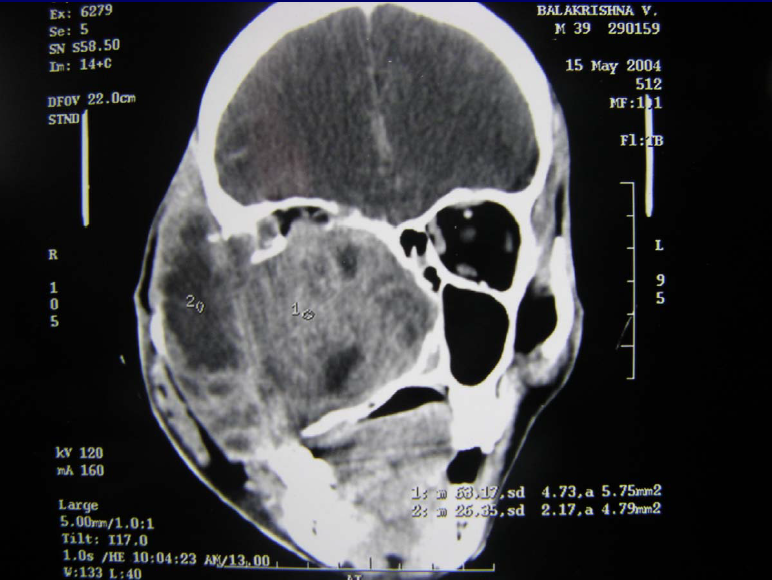 CA MAXILLARY SINUS
DIAGNOSIS:
X-ray PNS.
CT Scan of PNS ( Coronal & Axial).
Biopsy - Nasal Mass / Endoscopic.
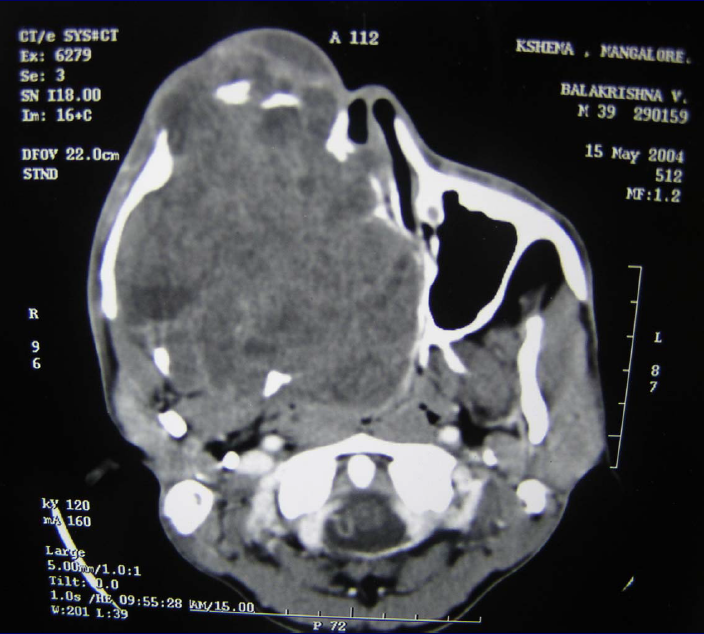 CA MAXILLARY SINUS
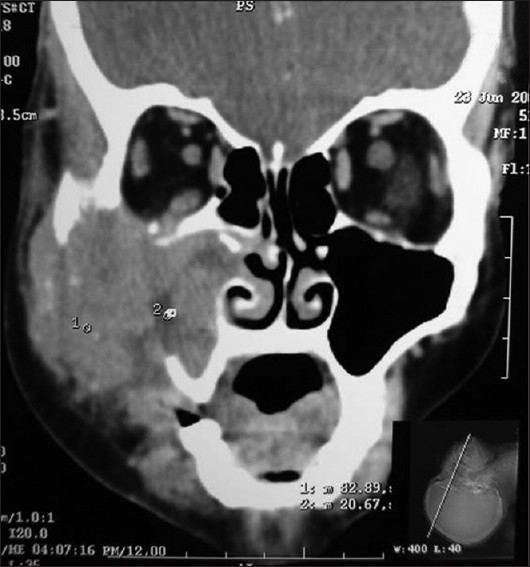 CA MAXILLARY SINUS-classification
OHNGREN’s Classification
Imaginary plane drawn b/w medial canthus of eye & the angle of mandible
Lesion above this : suprastuctural—poor prognosis
Lesion below this : infrastructural
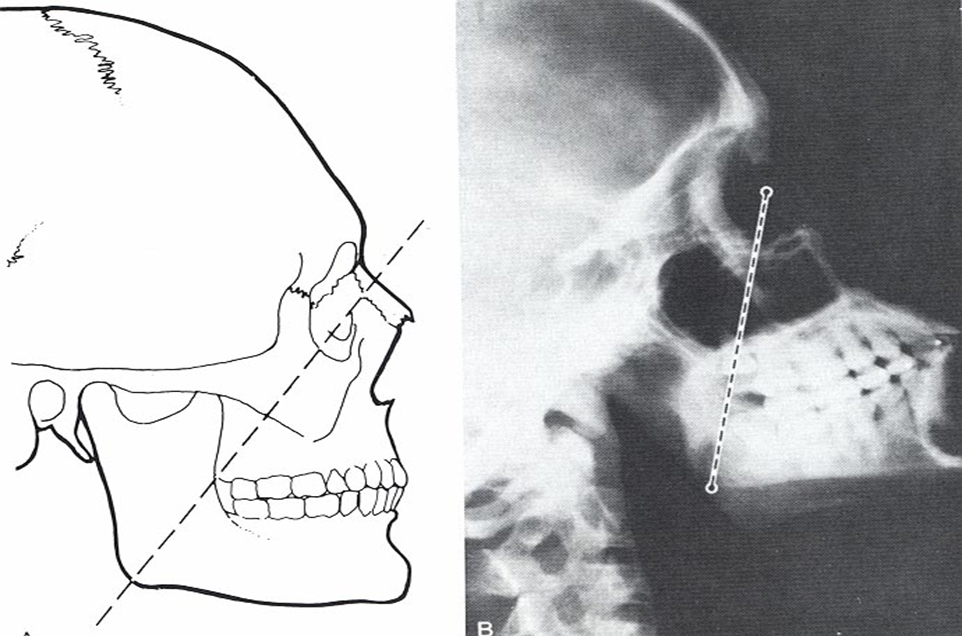 CA MAXILLARY SINUS-classification
AJCC(American Joint Committee on Cancer) Classification
Only for squamous cell Ca
Histopathological 
Well differentiated
Moderately differentiated
Poorly differentiated
CA MAXILLARY SINUS-classification
Lederman’s Classification
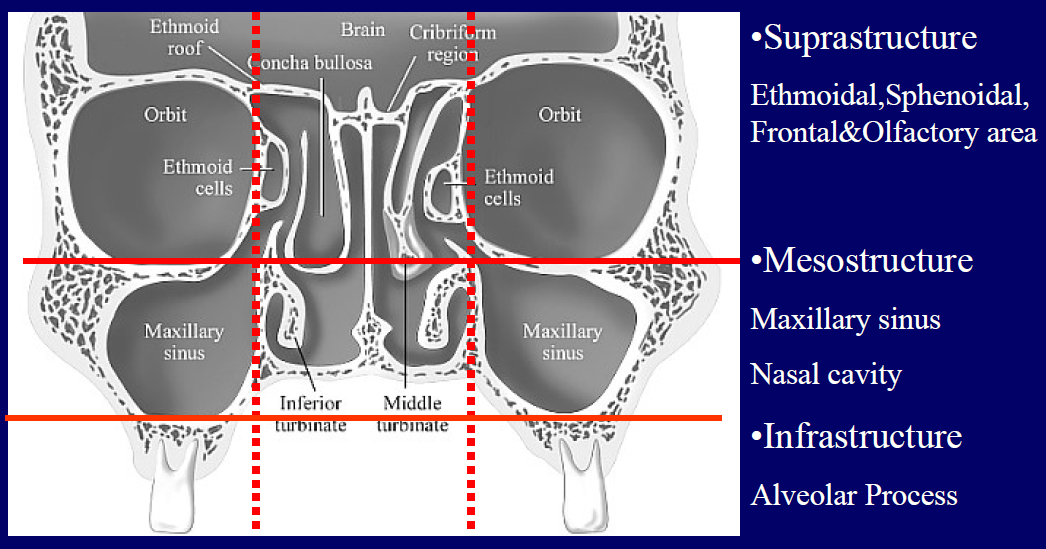 TNM staging of Ca maxillary sinus
Tumour 
T1: Limited to antral mucosa without bony erosion.

T2: Erosion or destruction of the infrastructure, including the hard palate and/or middle meatus

T3:  Tumor invades: skin of cheek, posterior wall of sinus, inferior or medial wall of orbit, anterior ethmoid sinus

T4:  Tumor invades orbital contents and/or: cribriform plate, post ethmoids or sphenoid, nasopharynx, soft palate, pterygopalatine or infratemporal fossa or base of skull
CA MAXILLARY SINUS
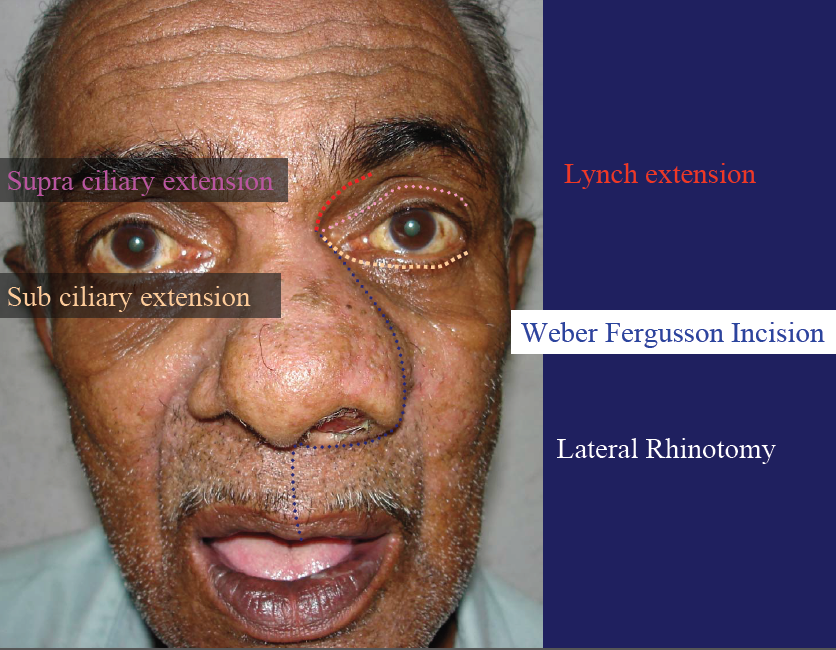 TREATMENT
For SCC, combination of radiotherapy and surgery is the choice.
surgery
Total Maxillectomy
Partial Maxillectomy
PROGNOSIS
5yrs survival rate is 30%
ETHMOID SINUS MALIGNANCY
Primary lesion is not common in ethmoid sinus
Occur as an extension from maxillary sinus growth
C/F :
Nasal obstruction
Blood stained nasal discharge
Retro orbital pain
Lateral displacement of eye & diplopia
Intracranial spread can cause meningitis
Rx :Pre operative radiation + Total ethmoidectomy
Prognosis : 5yrs survival rate is 30%
FRONTAL SINUS MALIGNANCY
Uncommon
40-50 yrs age group ; males more
C/F :
Pain & Swelling in frontal region
Growth can go post to ant cranial fossa
Growth can extent through the ethmoids into orbit
Rx : Pre operative radiation + Frontal sinusectomy
THANKS A LOT FOR  KIND ATTENDION !!!!!!!